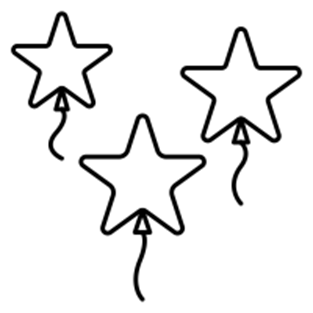 Celebrating the value and impact of AHP Research and Innovation!Resources Round-Up
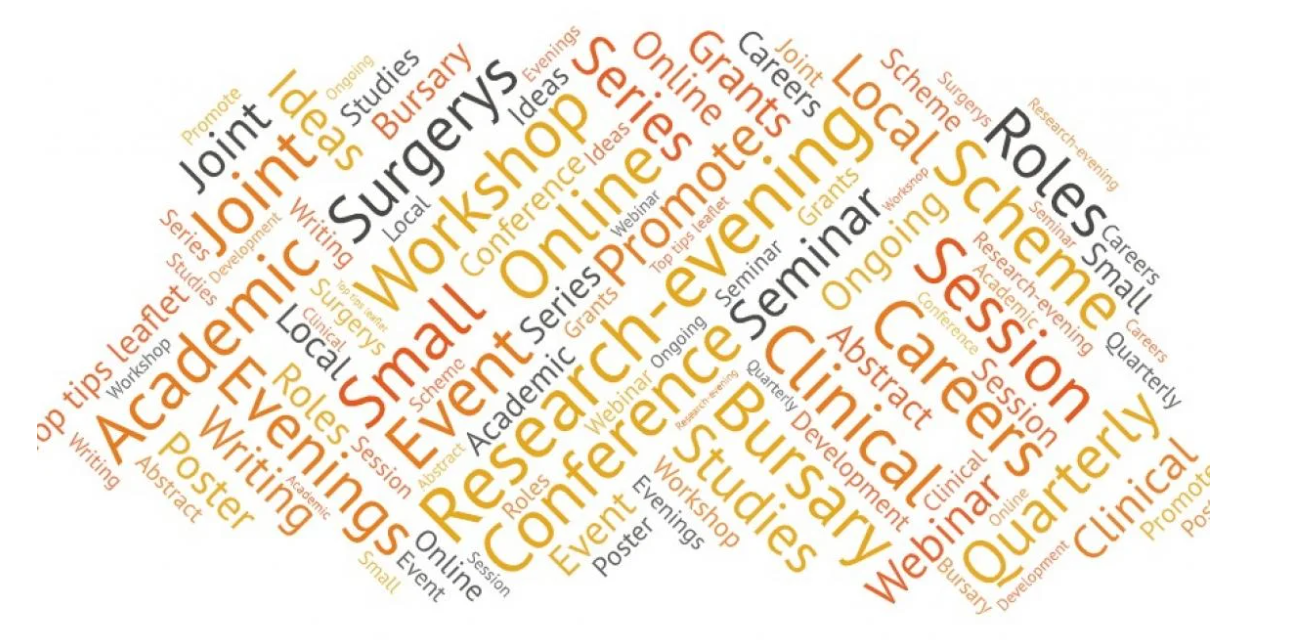 News
Resources
Networks
Events
Publications
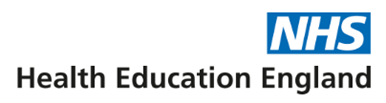 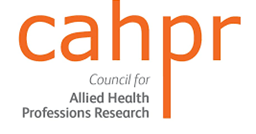 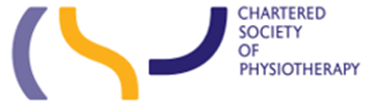 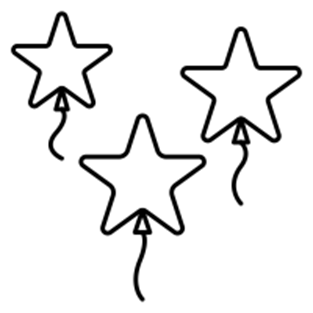 Deadline = 30th January 2023
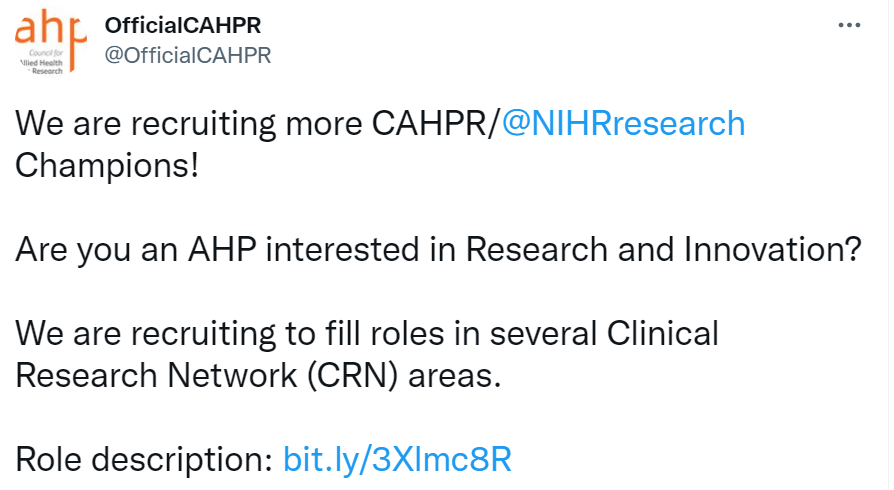 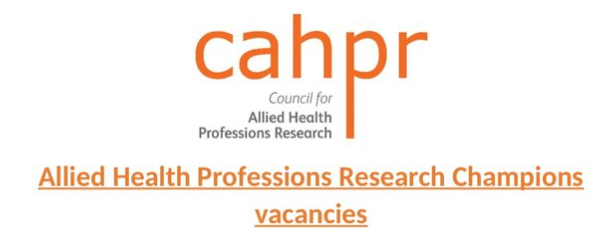 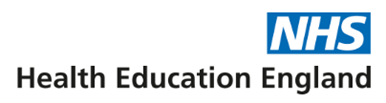 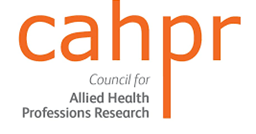 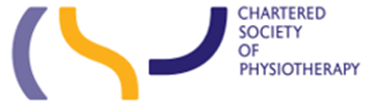 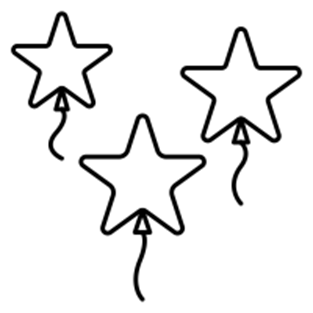 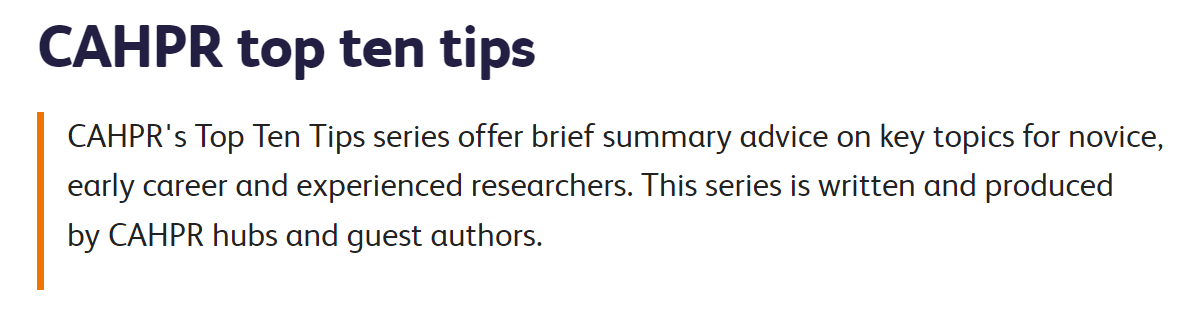 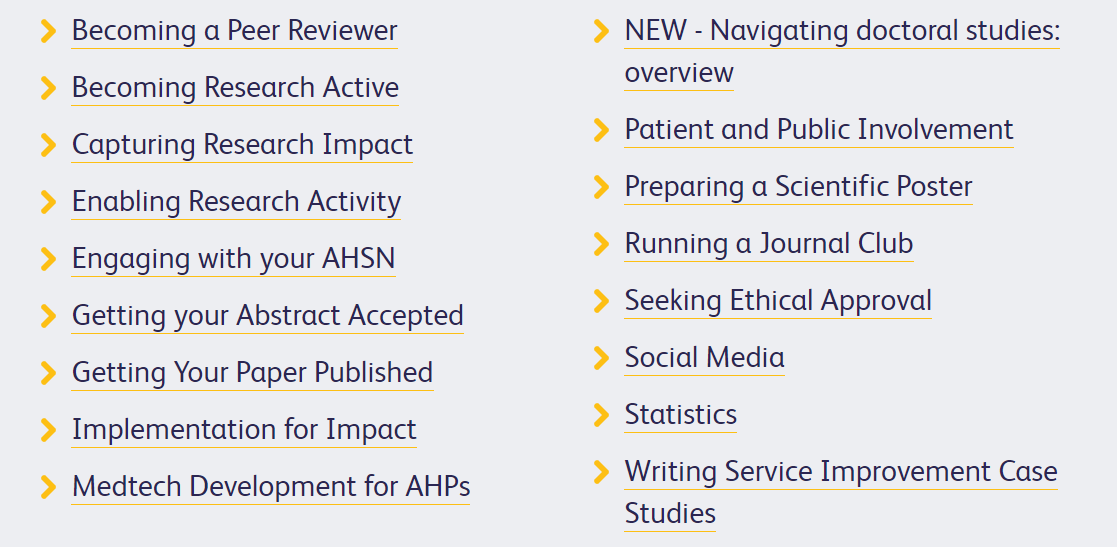 https://cahpr.csp.org.uk/content/cahpr-top-ten-tips
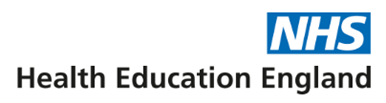 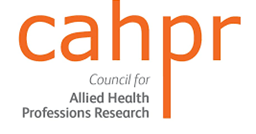 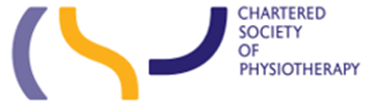 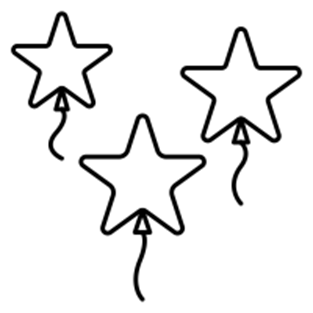 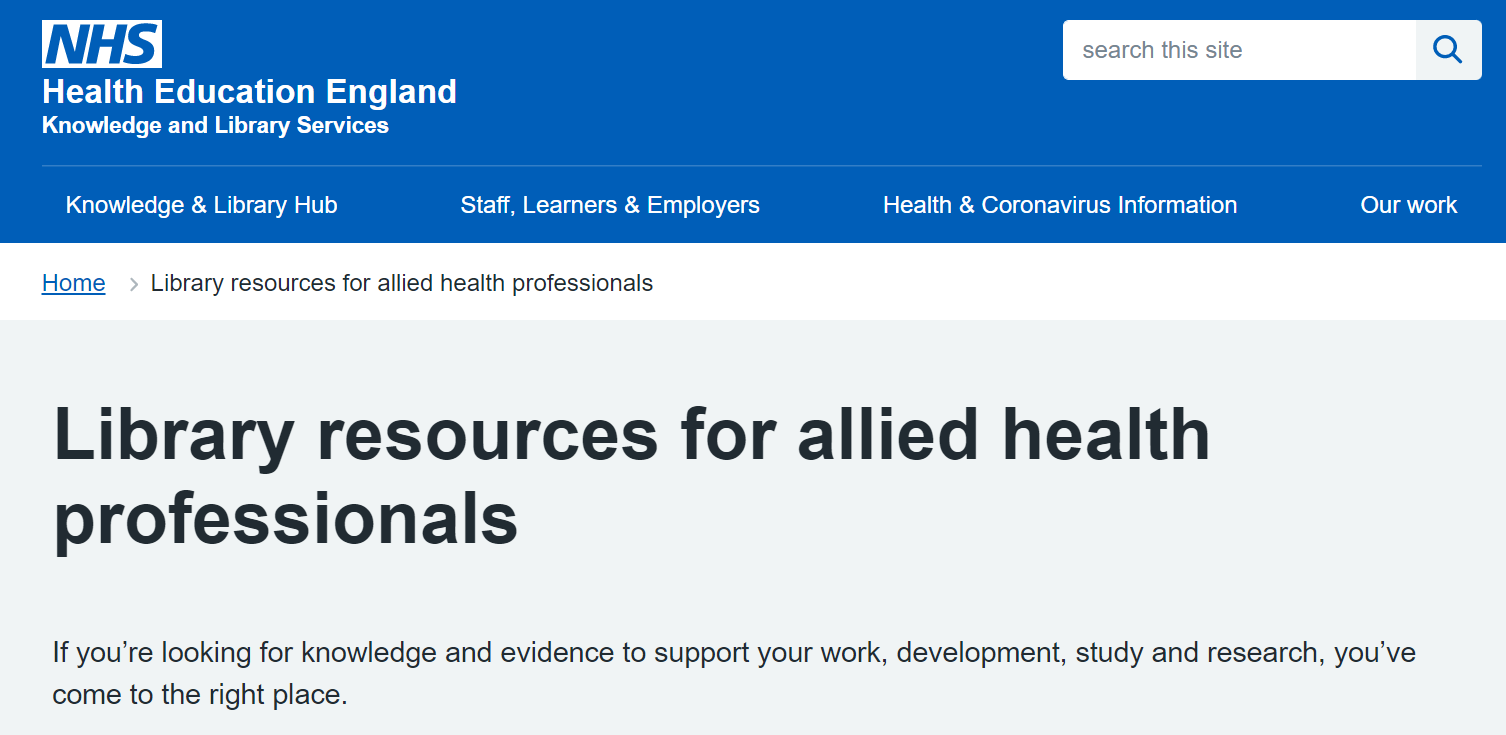 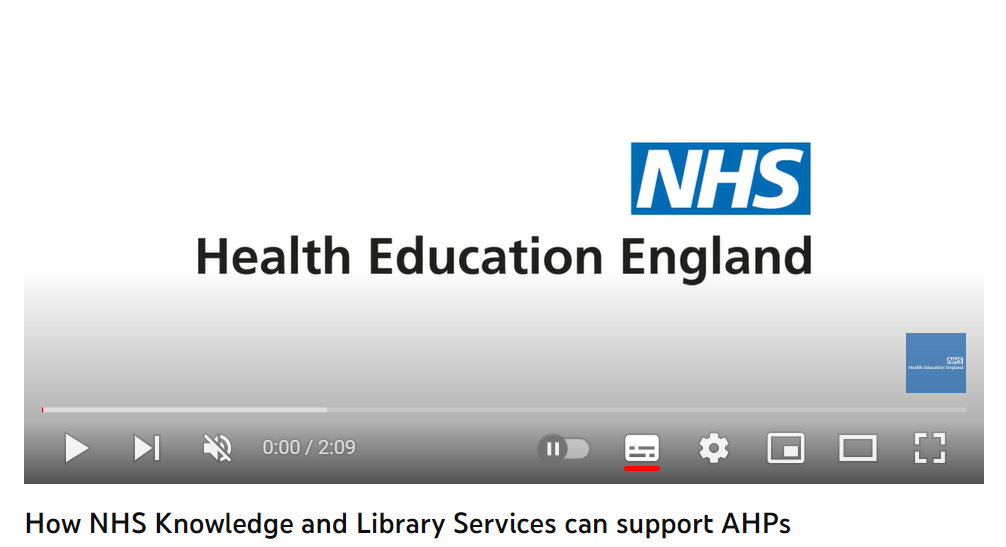 https://www.youtube.com/watch?v=nuHz5Z5MYxQvBo
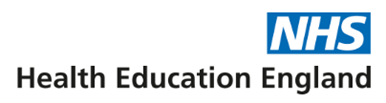 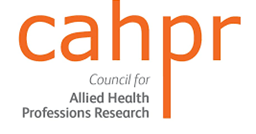 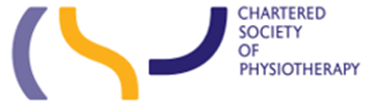 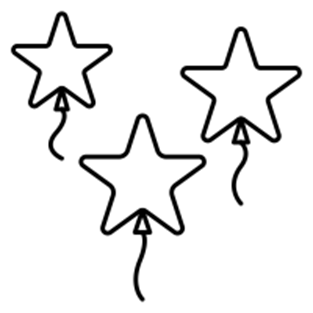 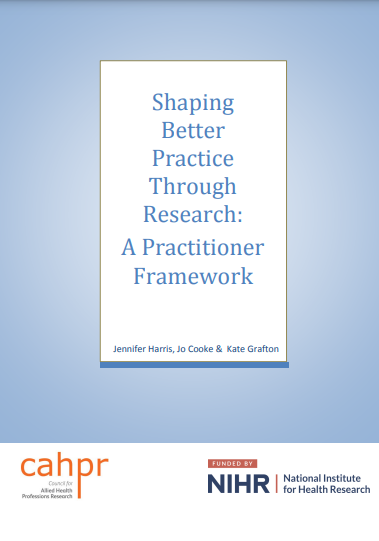 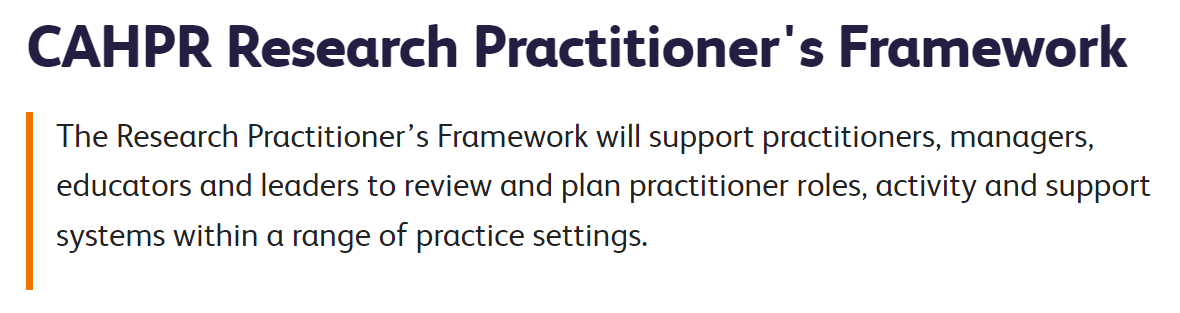 https://cahpr.csp.org.uk/content/cahpr-research-practitioners-framework
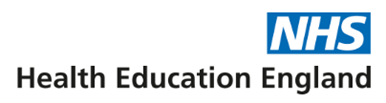 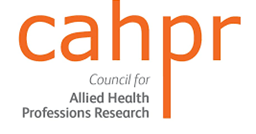 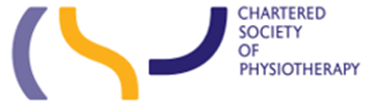 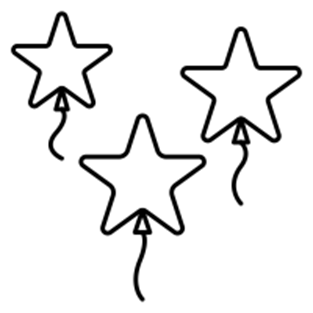 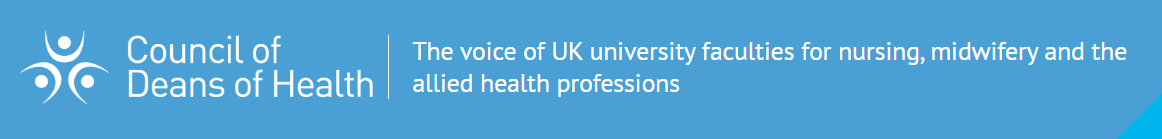 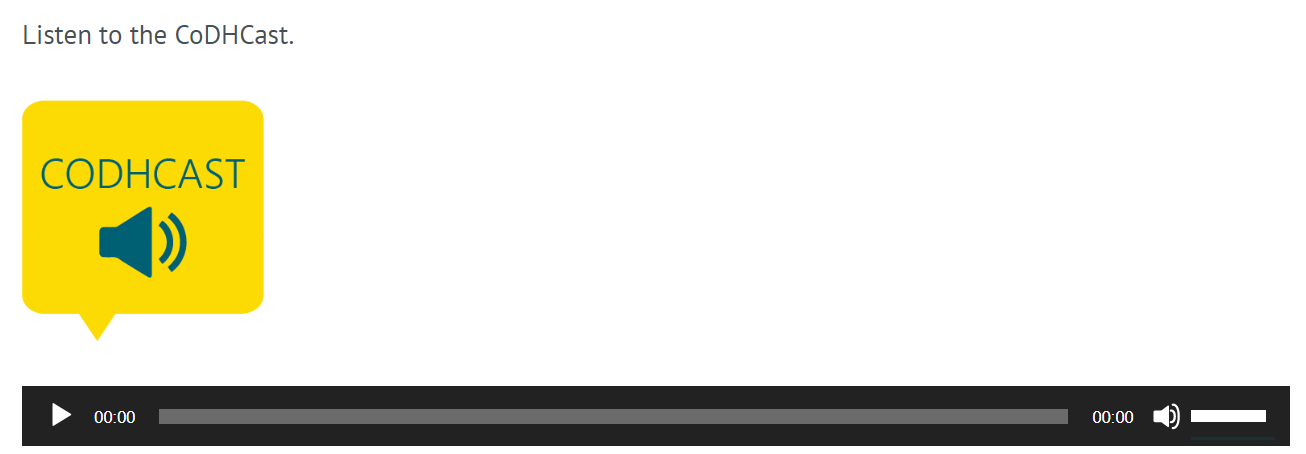 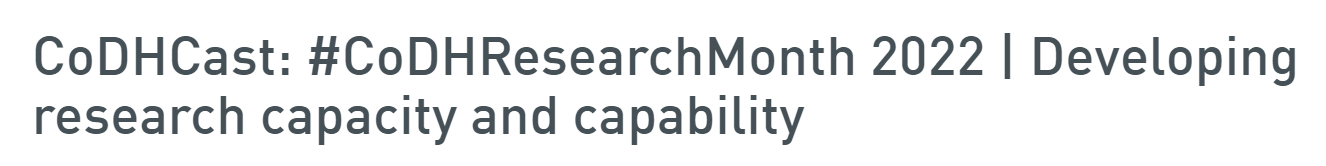 https://www.councilofdeans.org.uk
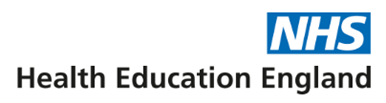 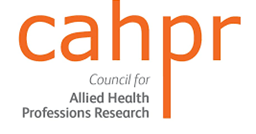 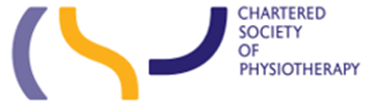 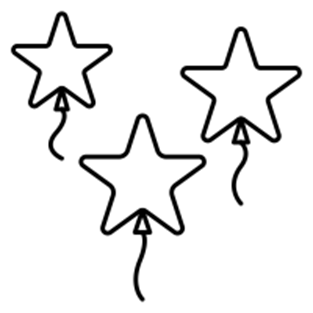 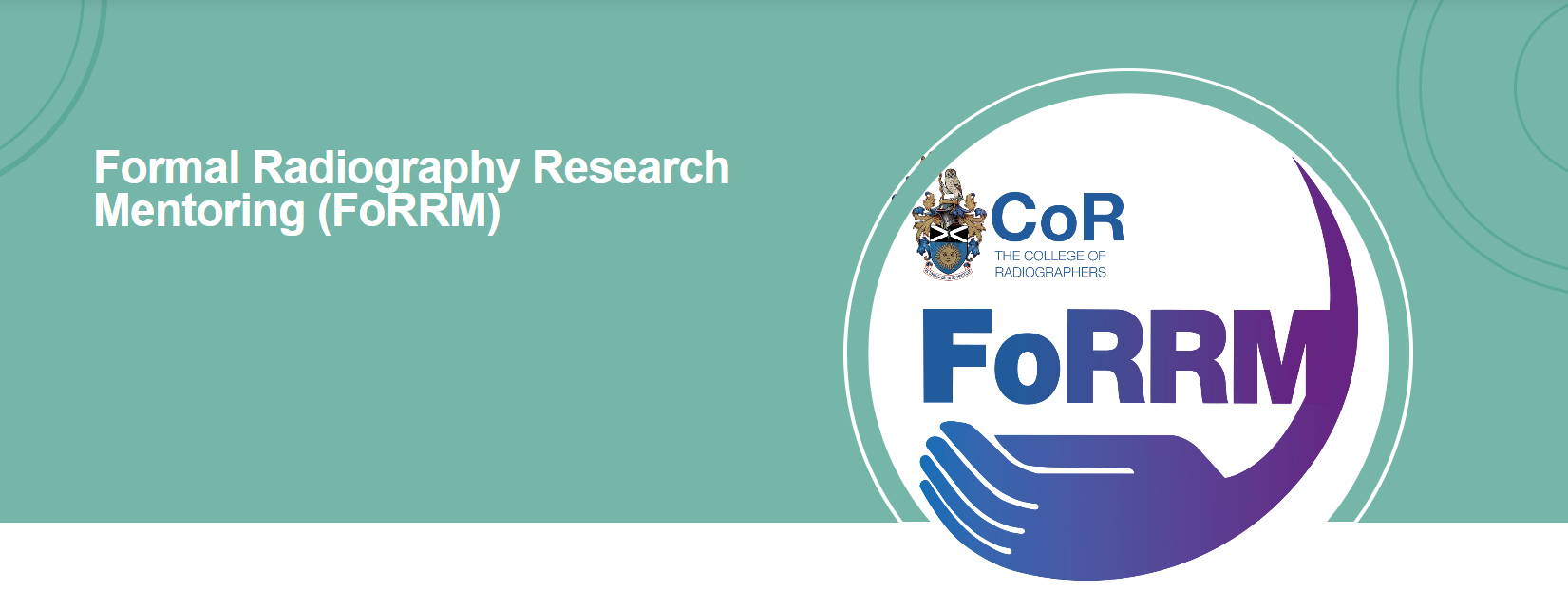 https://www.collegeofradiographers.ac.uk/research-grants-and-funding/research/formal-radiography-research-mentoring-(forrm)
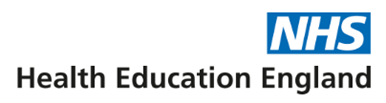 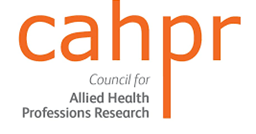 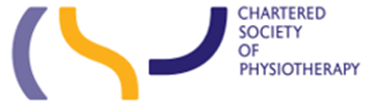 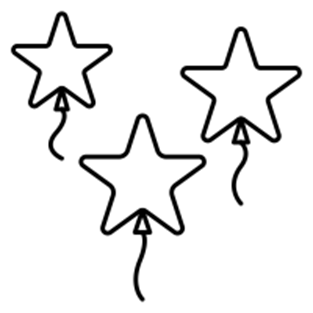 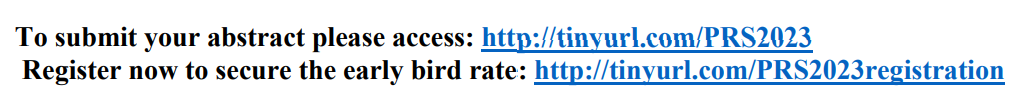 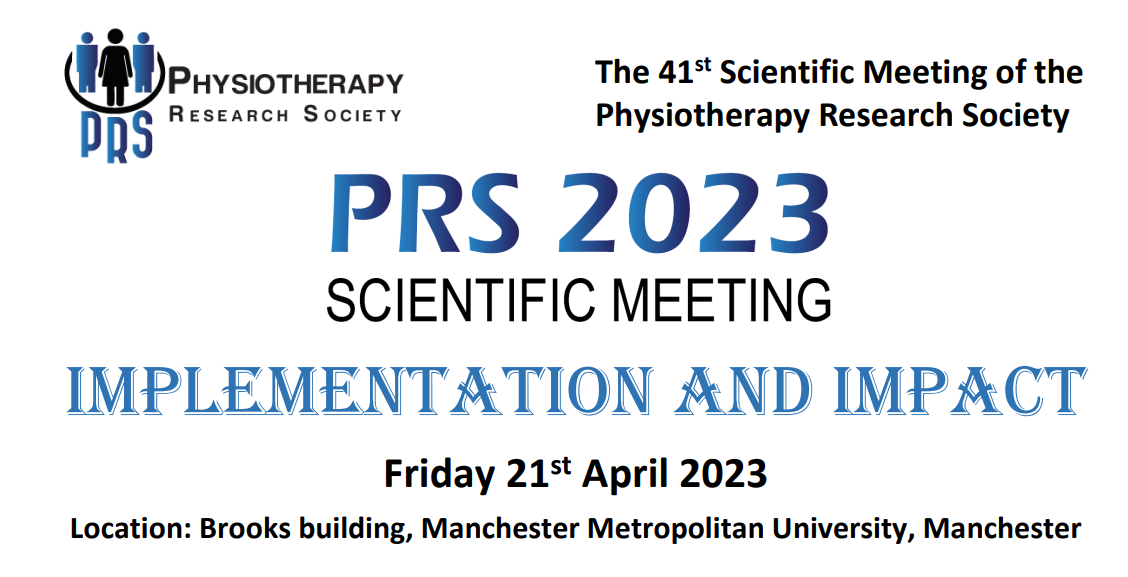 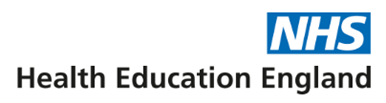 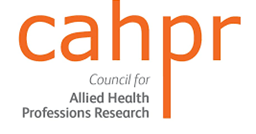 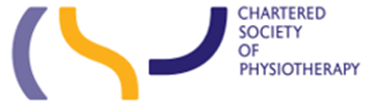 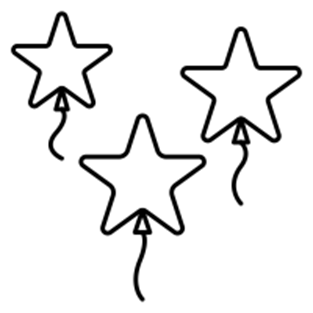 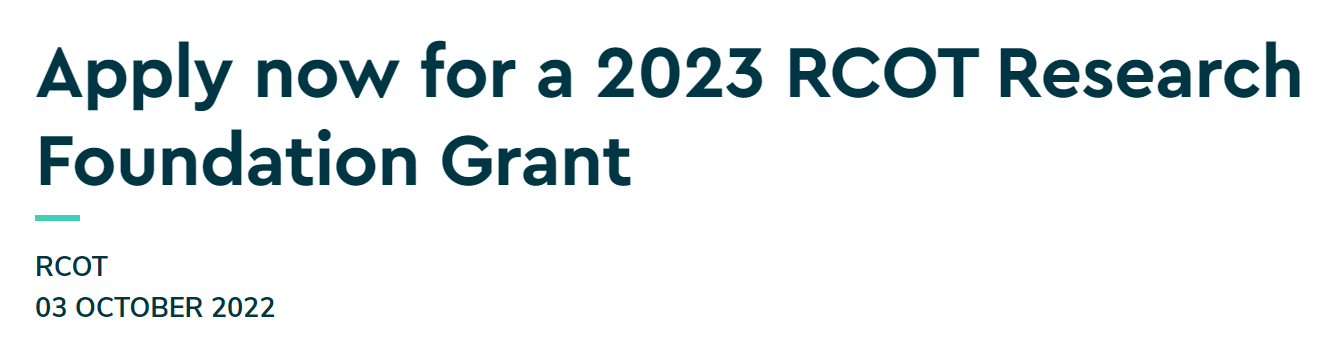 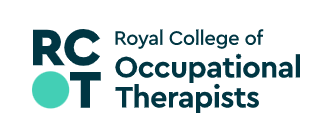 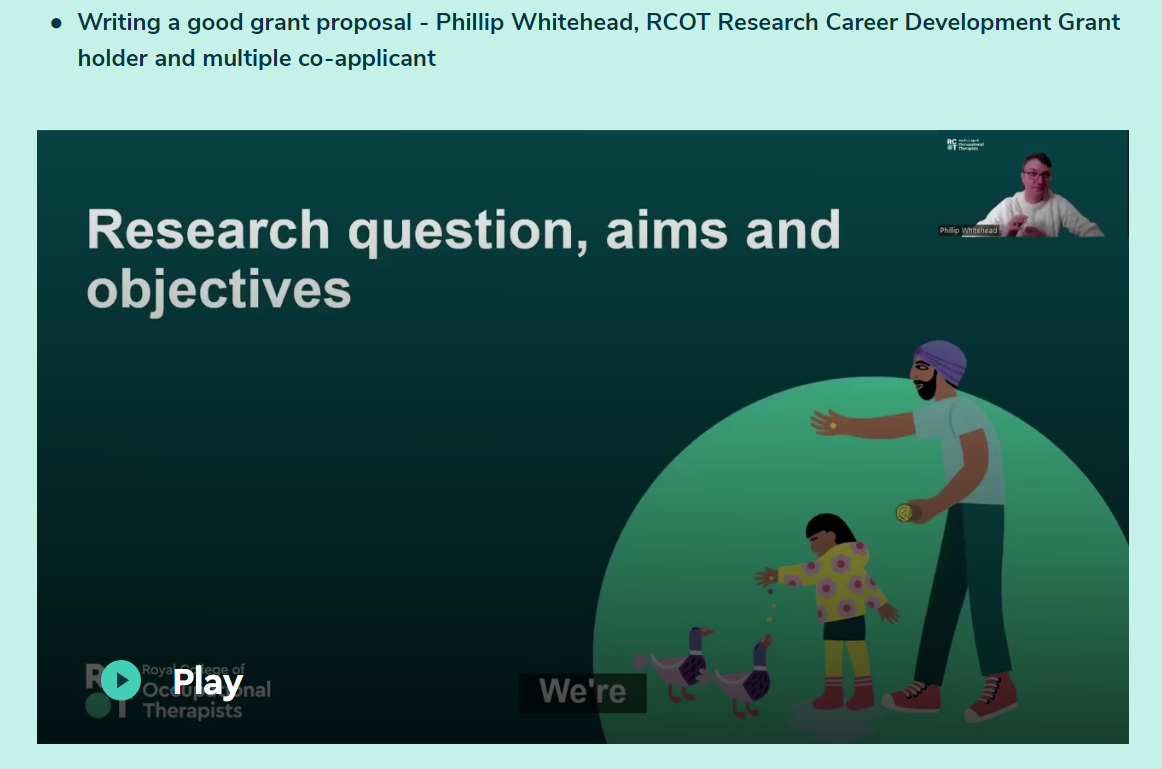 https://www.rcot.co.uk/
Closing date 15th February 2023
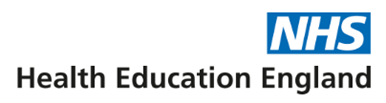 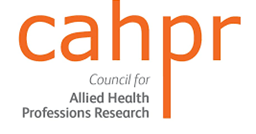 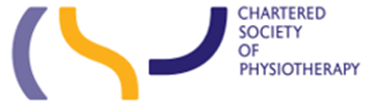 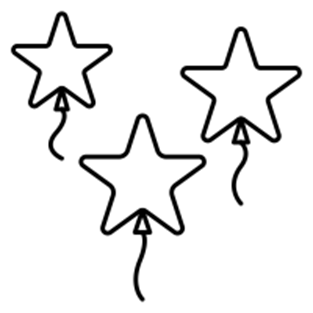 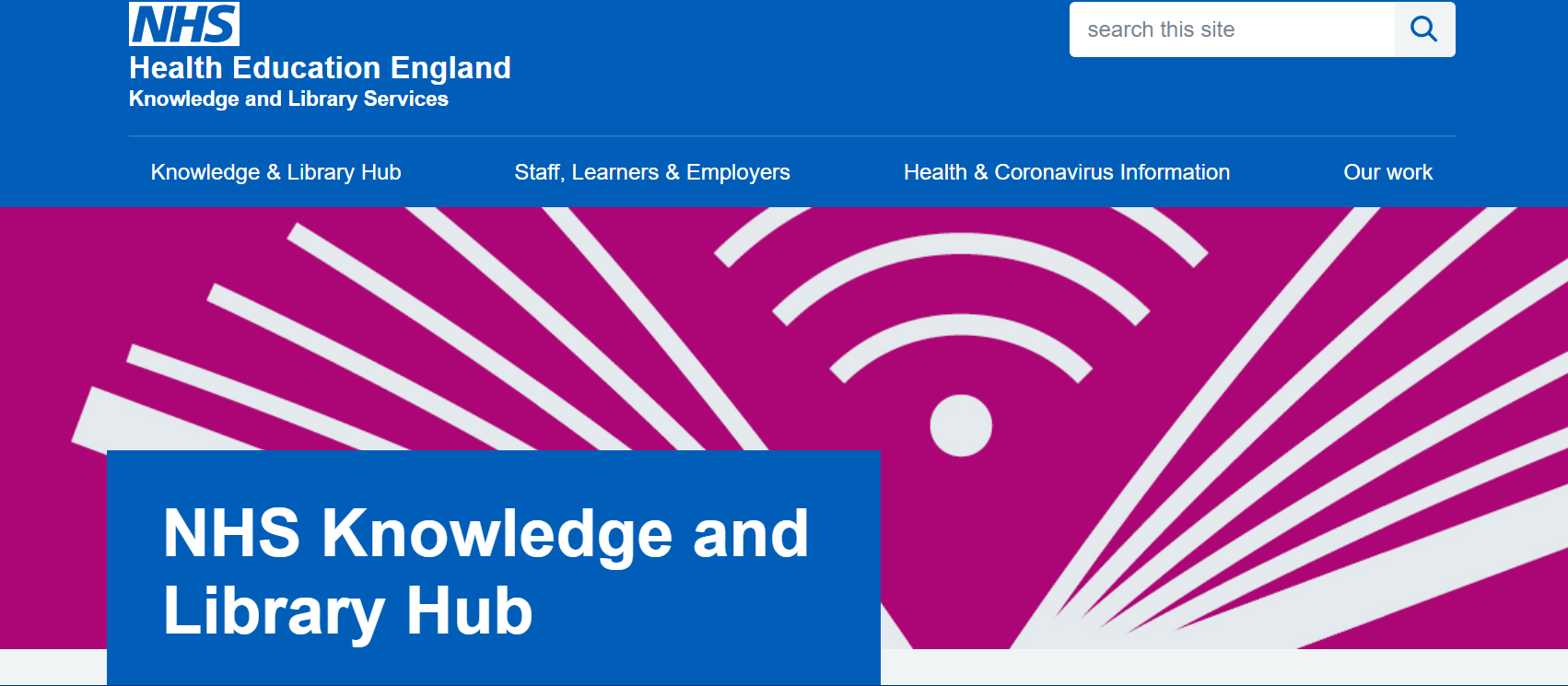 https://library.nhs.uk/knowledgehub/
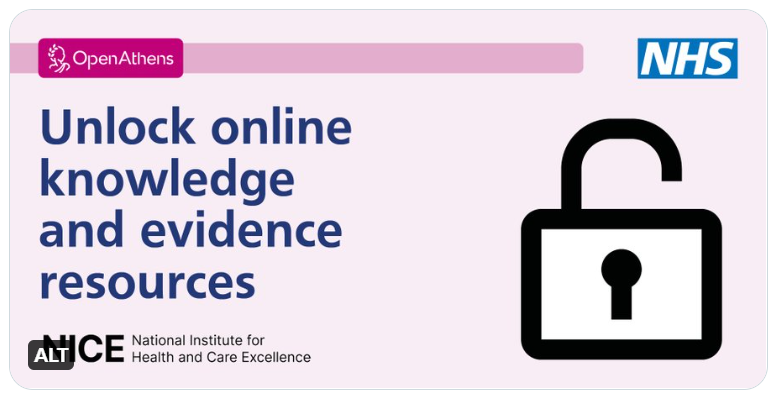 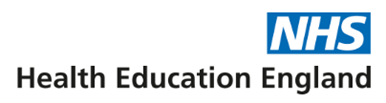 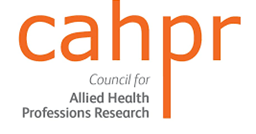 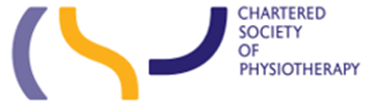 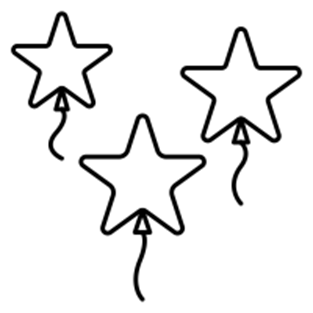 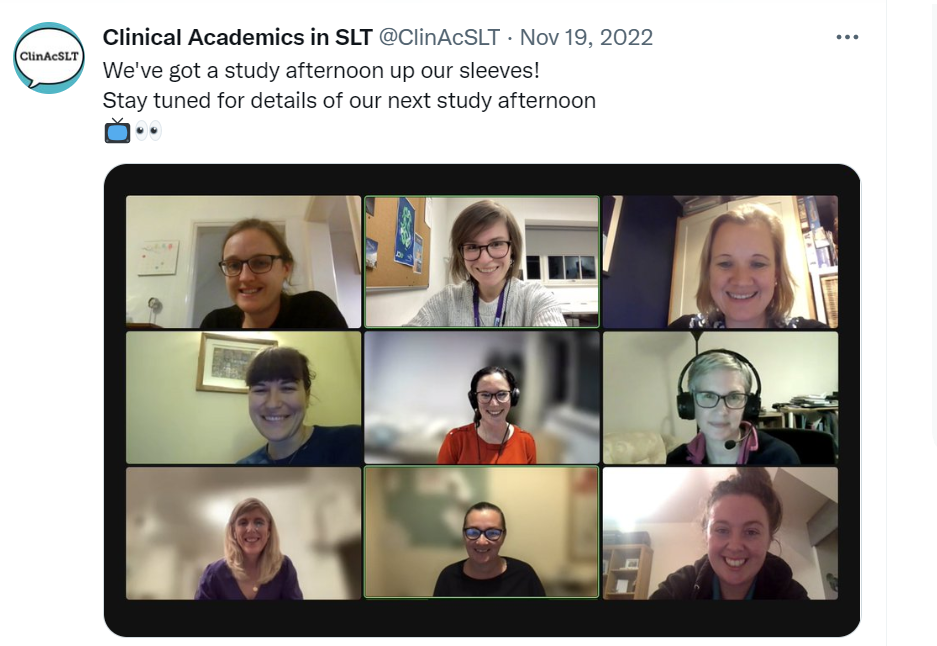 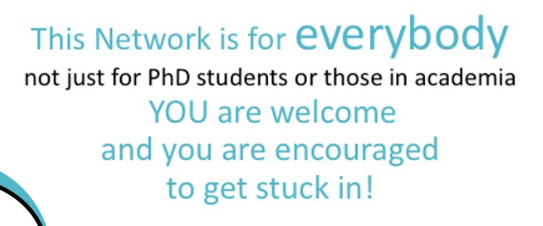 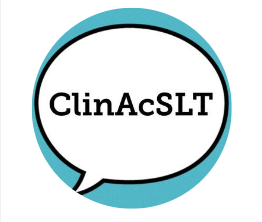 https://twitter.com/ClinAcSLT
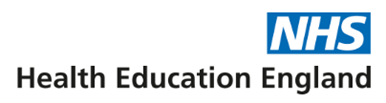 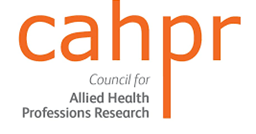 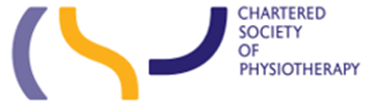 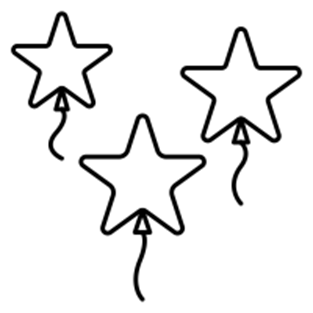 https://www.vitae.ac.uk/doing-research/toolkits-to-enable-managers-to-support-the-development-and-progression-of-early-career-researchers
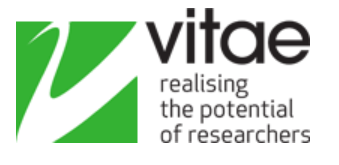 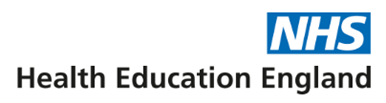 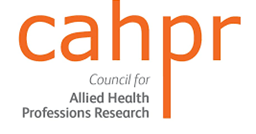 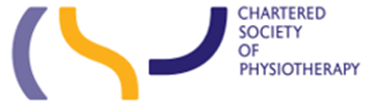 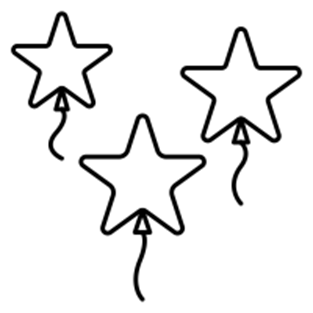 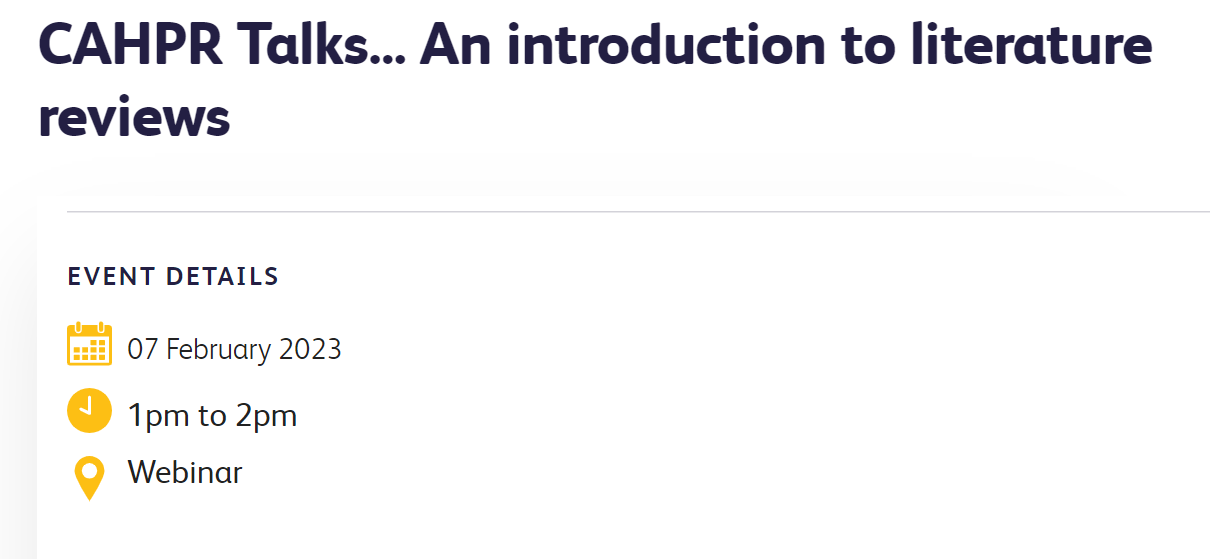 https://cahpr.csp.org.uk/
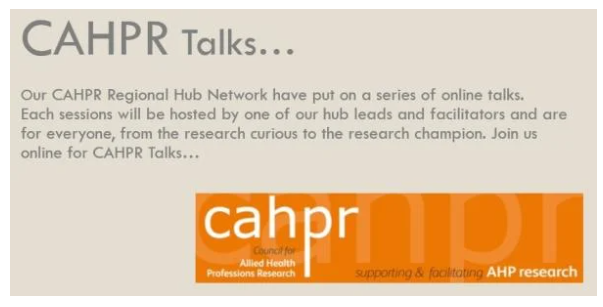 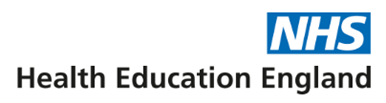 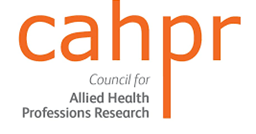 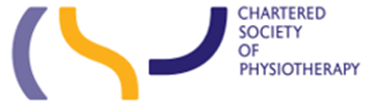 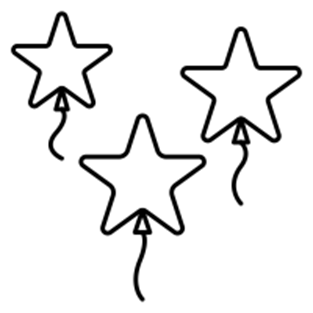 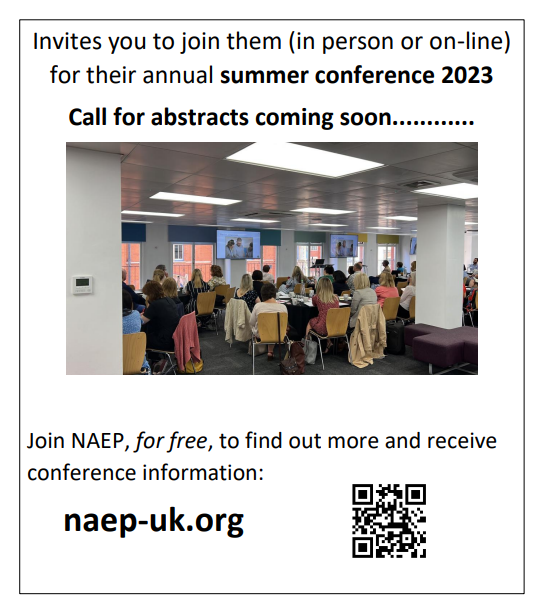 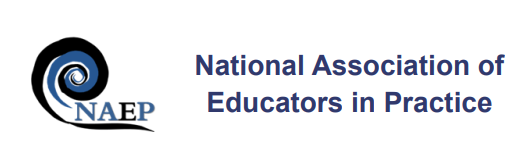 https://naep-uk.org/
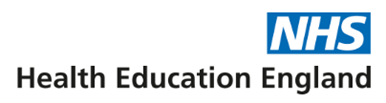 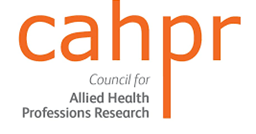 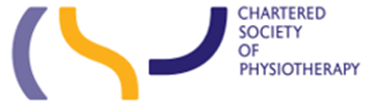 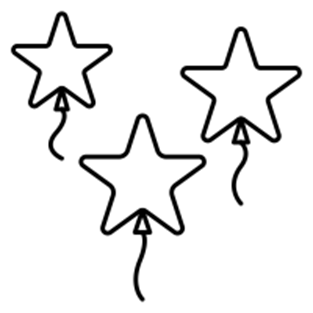 https://www.vitae.ac.uk/doing-research/toolkits-developing-sustaining-researcher-networks
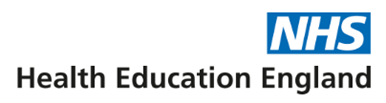 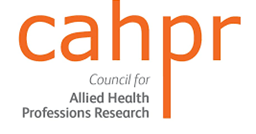 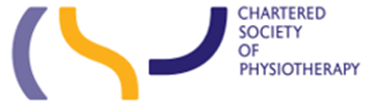 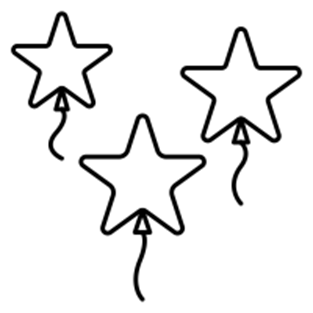 https://www.youtube.com/watch?v=FYMIH_scvBo
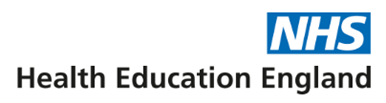 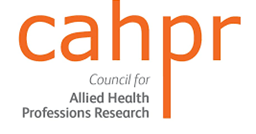 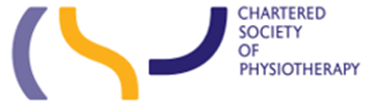 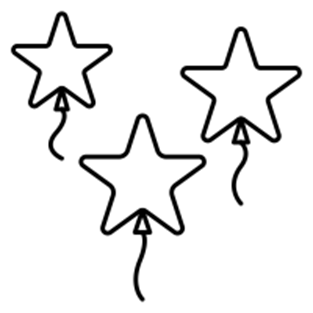 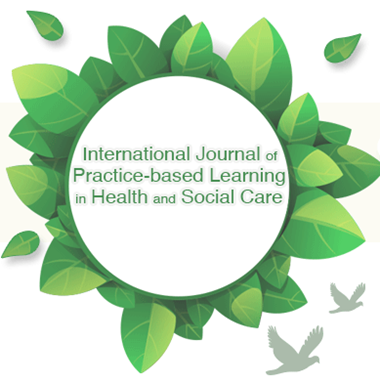 https://publications.coventry.ac.uk/index.php/pblh/index
Forum for dialogue around research into practice-based learning. 
International editorial team 
Hosted on the Open Journal System (OJS) 
Free to read and to publish
Double-blind peer review
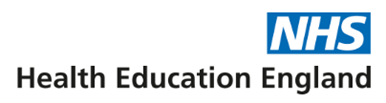 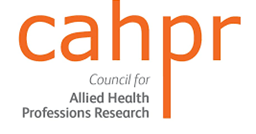 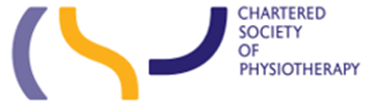 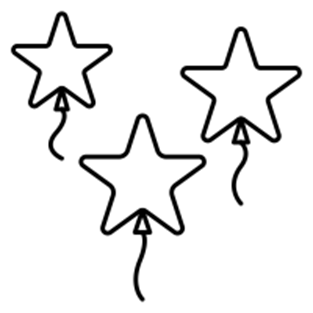 Abstract deadline 11/06/2023
https://ncor.org.uk/conference-2023/
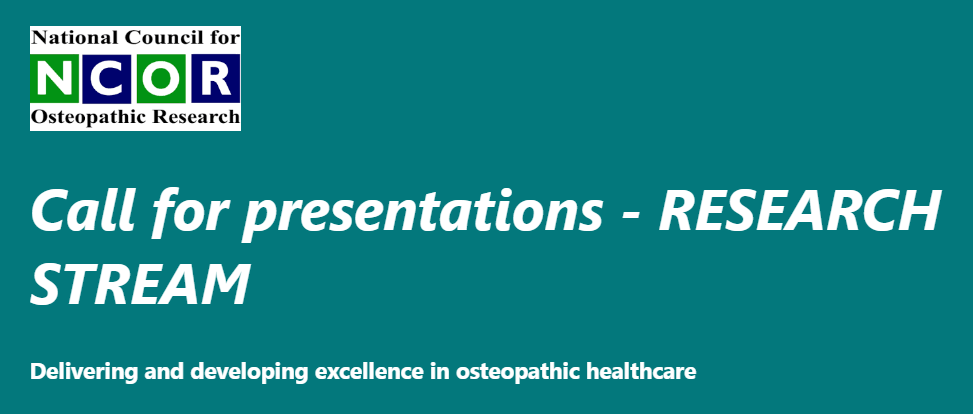 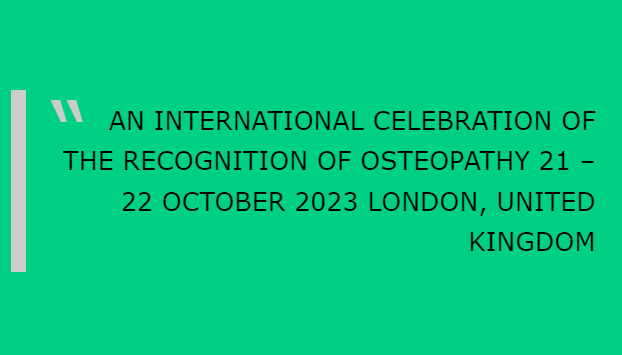 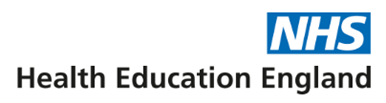 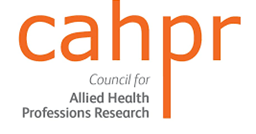 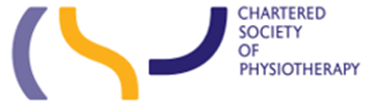 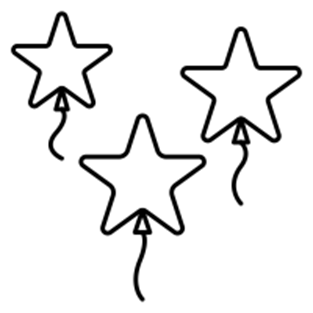 https://www.facebook.com/groups/351873385356662/
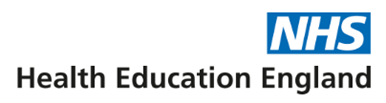 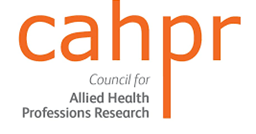 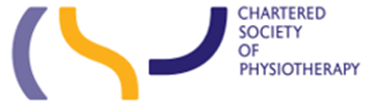 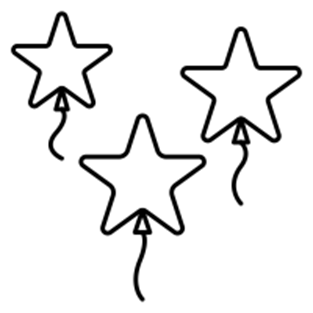 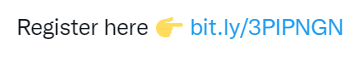 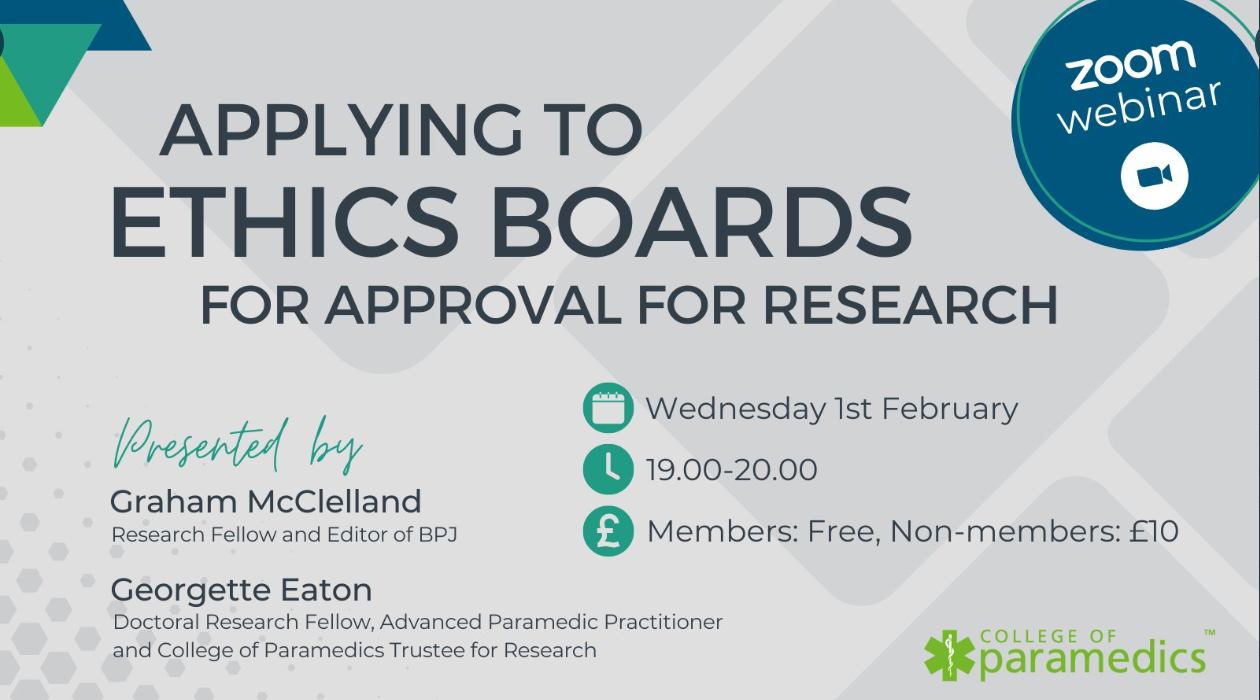 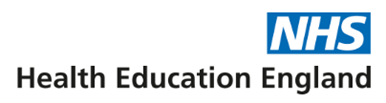 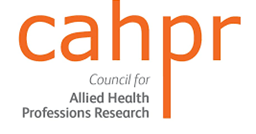 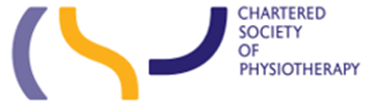 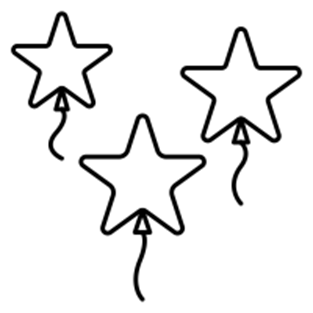 https://www.youtube.com/playlist?list=PLv3KY0eYPg1tMmjZ8W_C3ZnB7cRw-CALx
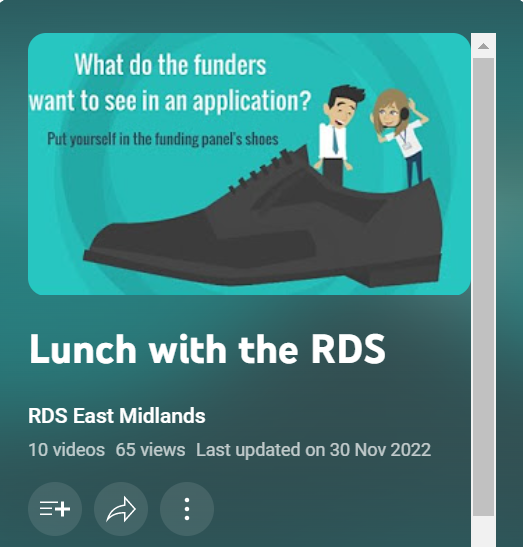 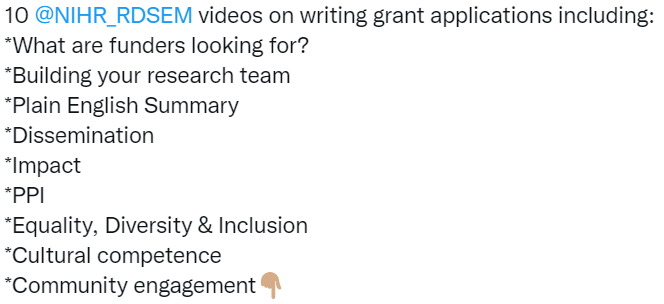 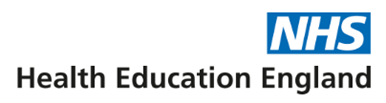 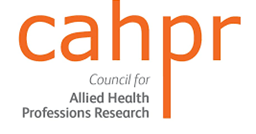 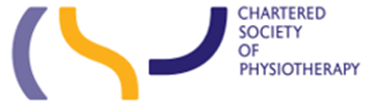 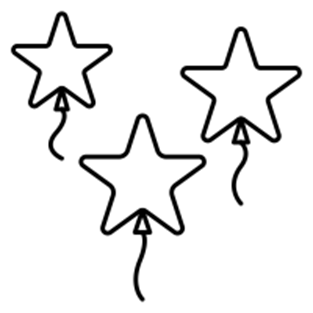 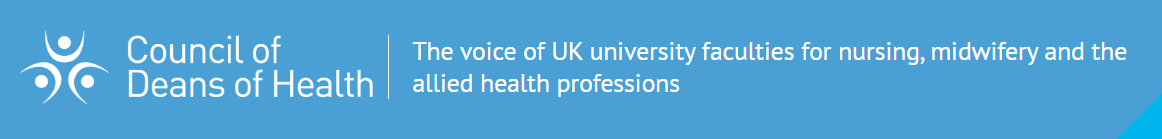 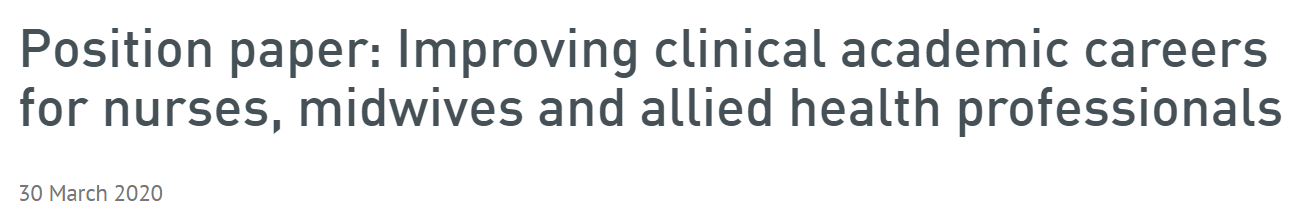 https://www.councilofdeans.org.uk
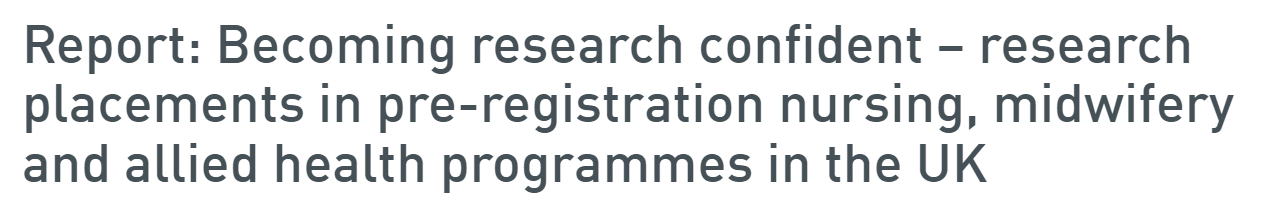 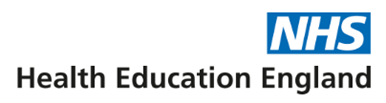 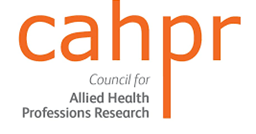 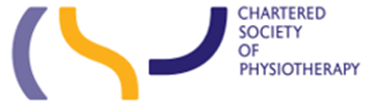 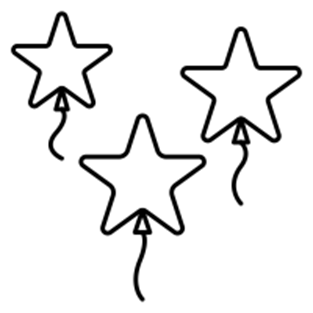 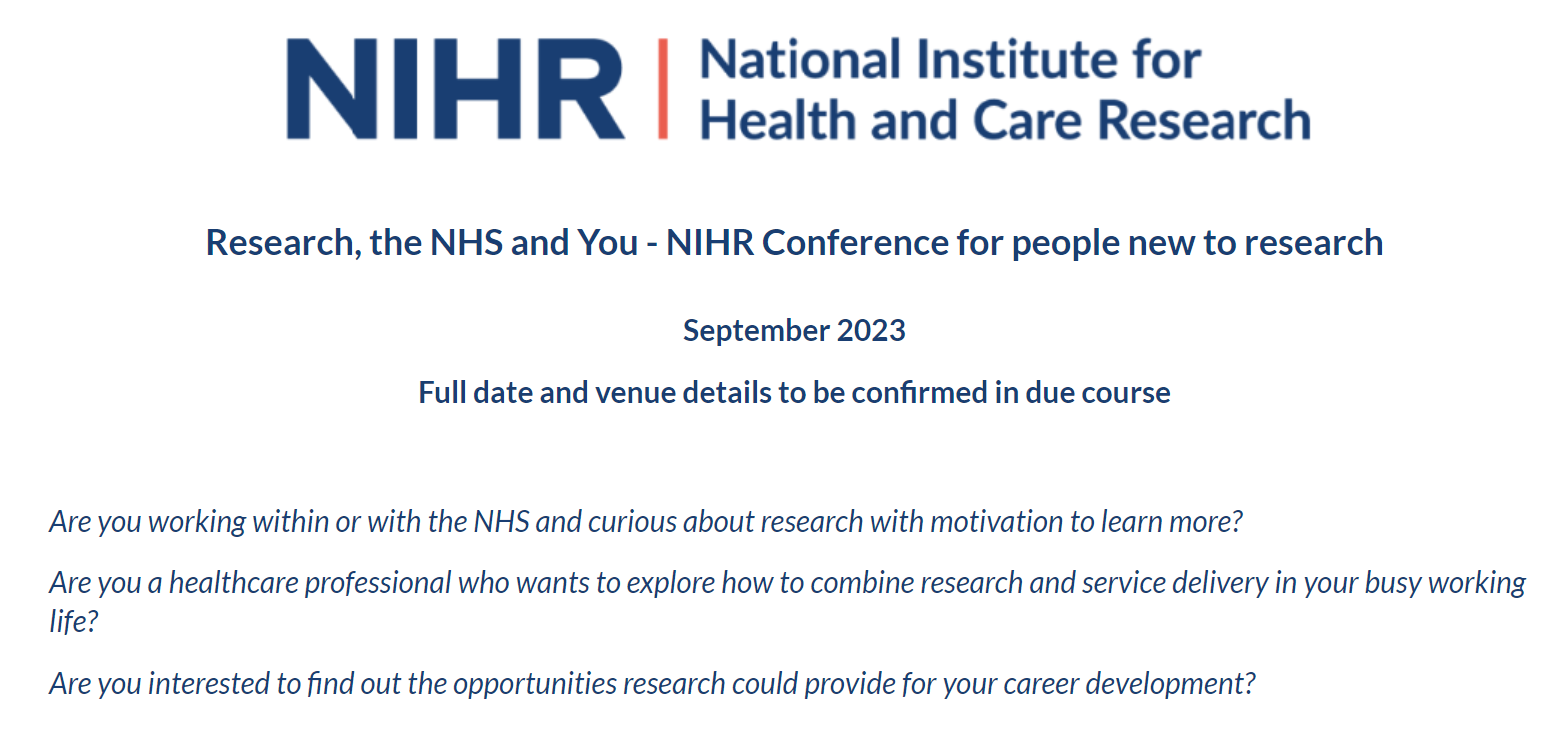 https://web.cvent.com/event/15656632-6c7d-4fc0-a732-29eb63d80a64/summary
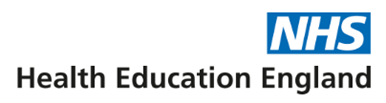 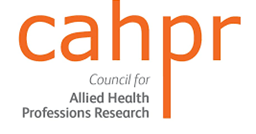 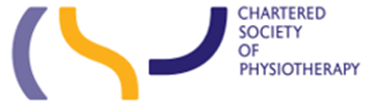 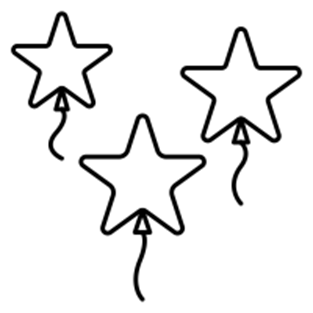 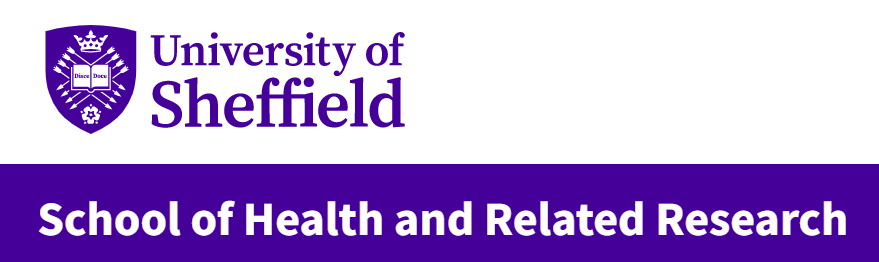 https://www.sheffield.ac.uk/scharr/postgraduate/courses/nihr-mclin-res
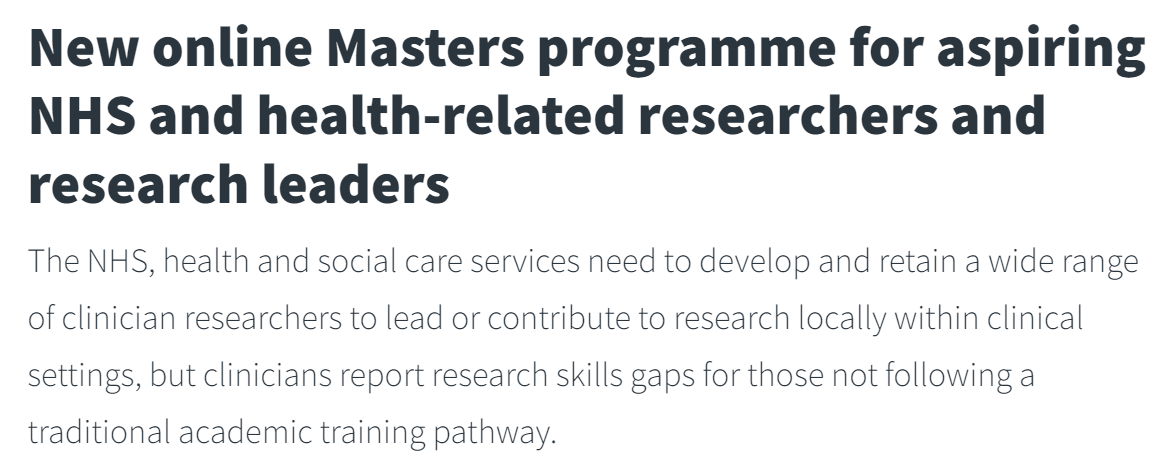 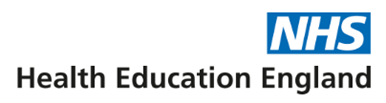 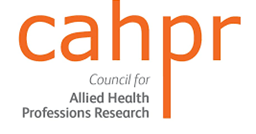 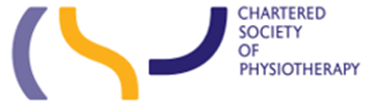 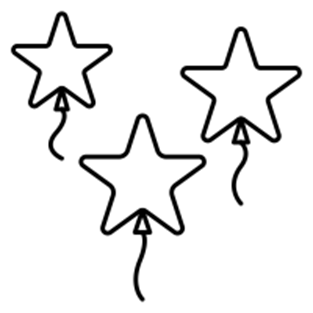 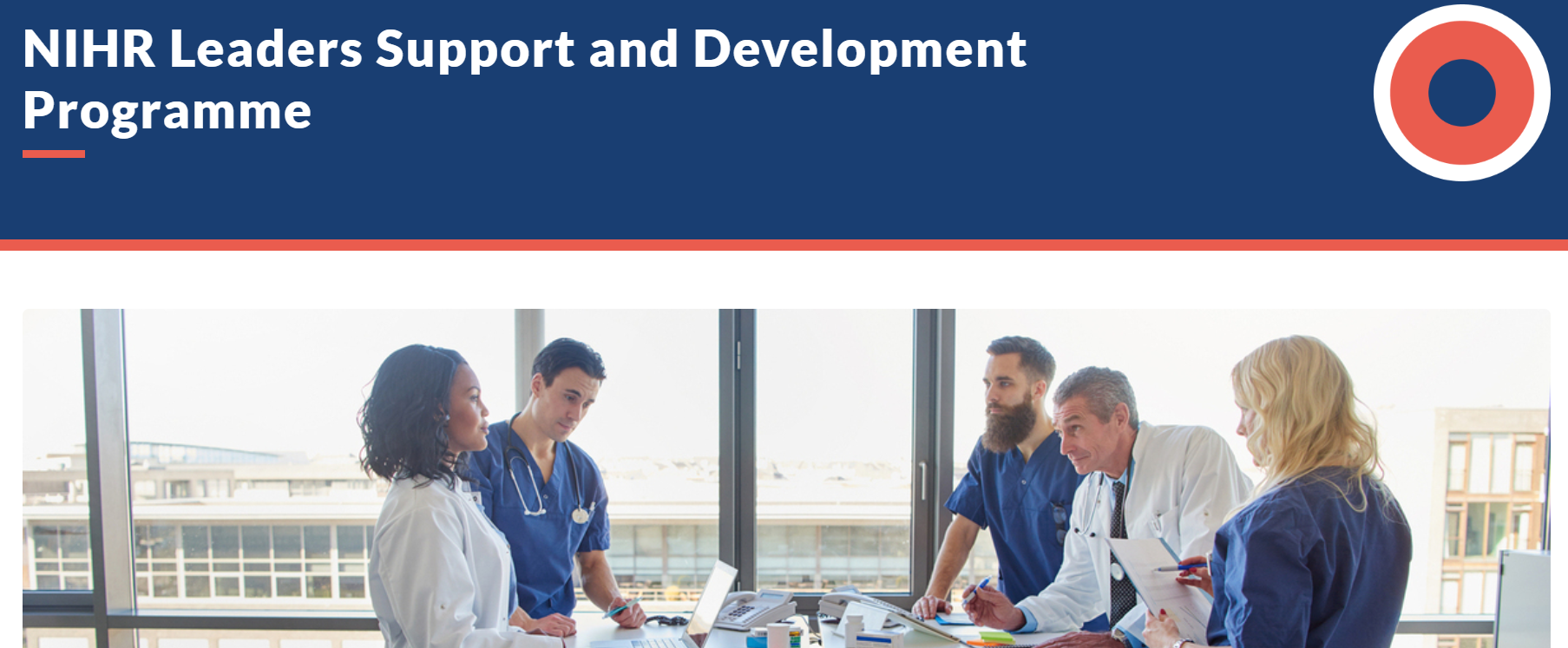 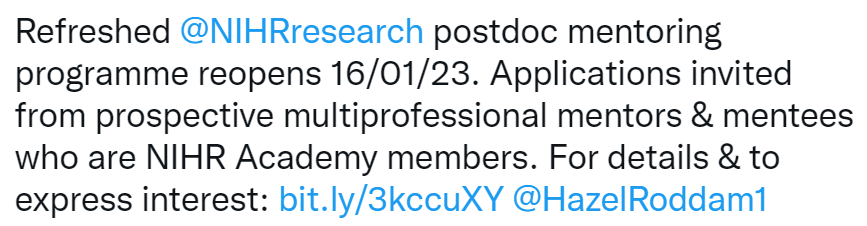 https://www.youtube.com/watch?v=FYMIH_scvBo
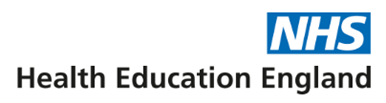 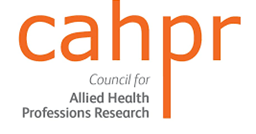 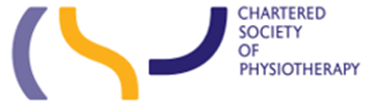 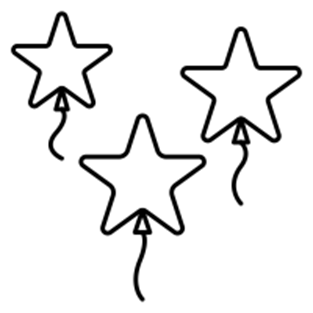 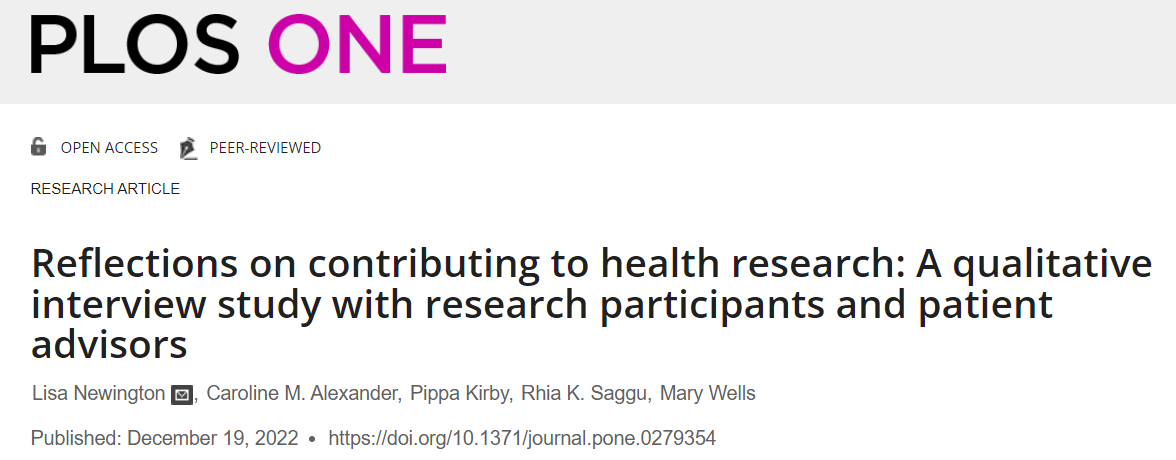 https://journals.plos.org/plosone/article?id=10.1371/journal.pone.0279354
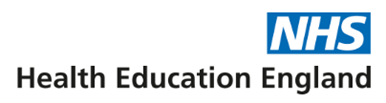 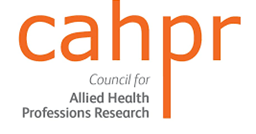 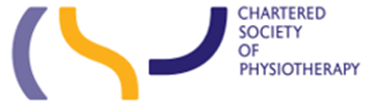 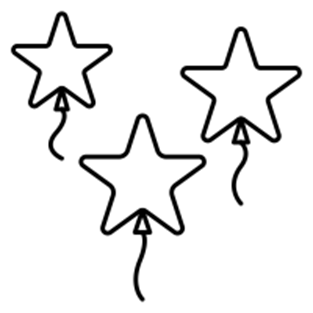 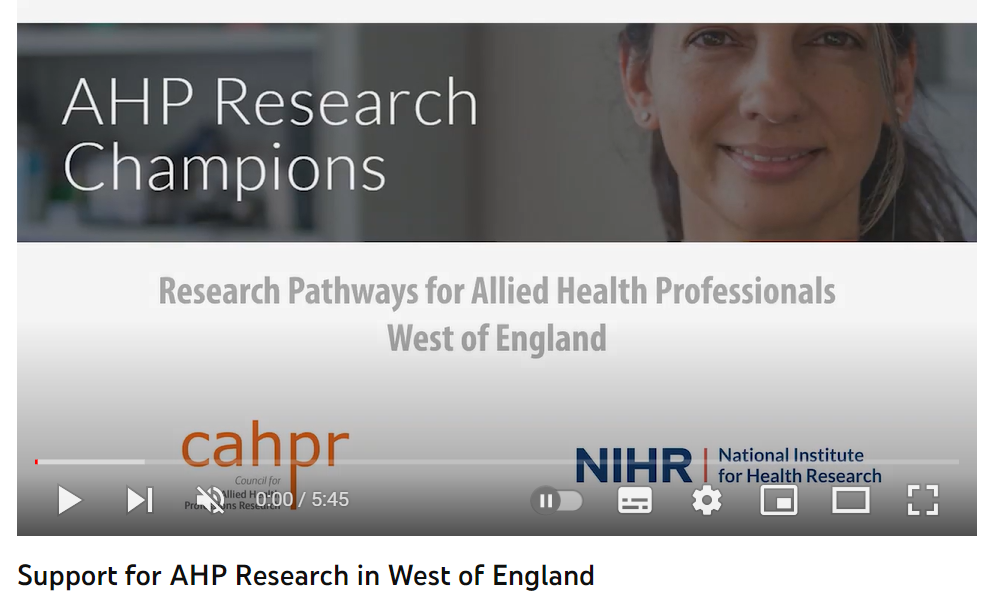 https://www.youtube.com/watch?v=byBsYaeRN0A
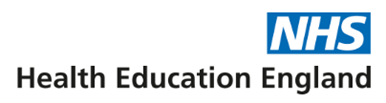 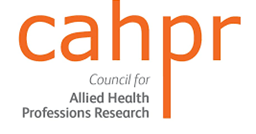 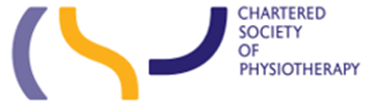 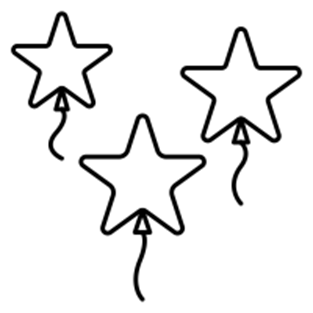 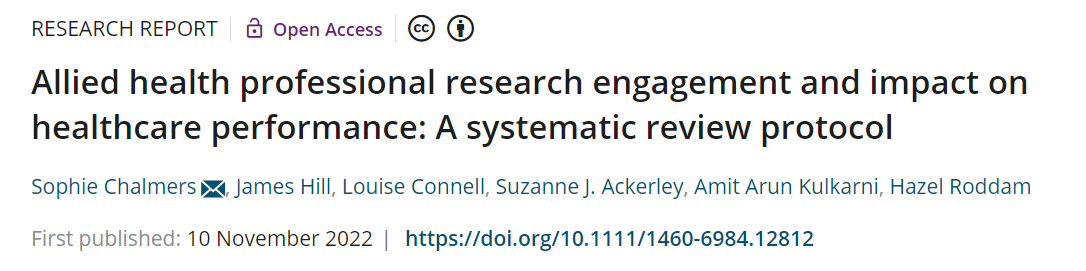 https://onlinelibrary.wiley.com/doi/10.1111/1460-6984.12812
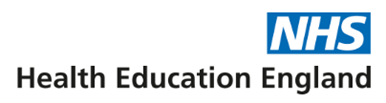 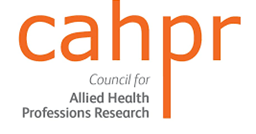 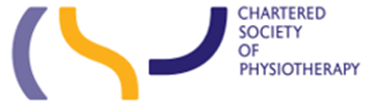 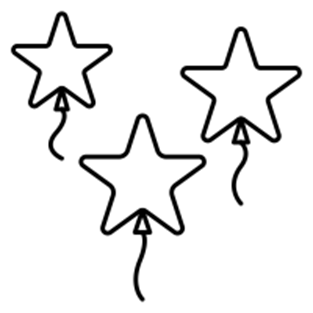 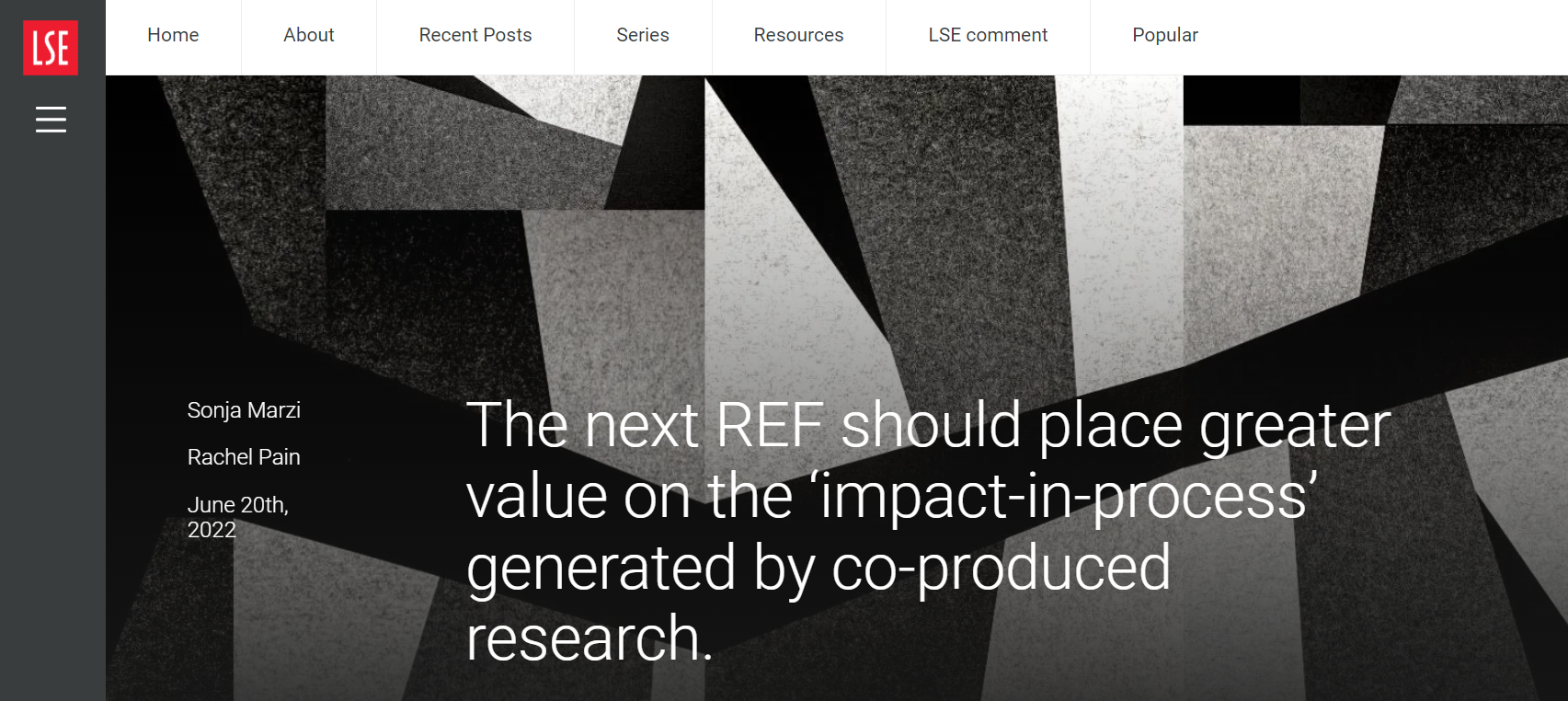 https://blogs.lse.ac.uk/
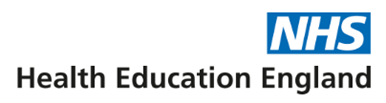 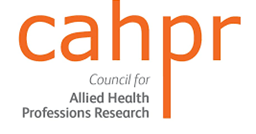 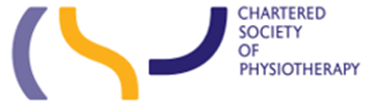